Programas y políticas:
Estrategia Integración Biodiversidad Turismo
Programa Sectorial de Turismo 2020-2024
Modificación Ley General de Turismo 
Estrategia de turismo sostenible 2030
Programa Municipal de CC Puerto Vallarta
Reglamento de Ecología, Tulum, QR
Plan de Desarrollo Urbano SMdA
Plan de acción Síndrome Blanco Arrecife RM
Plan de Acción Climática Bahía de Banderas
3 nuevas iniciativas legislativas en QR
Estudios y metodologías:
Análisis de riesgo económico (3 destinos)
59 Análisis de riesgo en empresas
>30 análisis de costo-beneficio
Guía para inversiones adaptadas al CC
Guía para adaptación en la hotelería
Capacitación y comunicación:
34 cursos, 1,000 participantes
Página web, 28 boletines, >40 videos
20 eventos, 19 publicaciones
Medidas de adaptación:
Ejido Los Torres (suelo/bosque)
Ejido El Salitre (suelo/bosque)
Ejido Las Tinajas (suelo/bosque)
Ejido Doña Juana (suelo/bosque)
Ejido Loma Dima (suelo/bosque)
Puerto Morelos (dunas)
Estero Boca Negra (reserva natural)
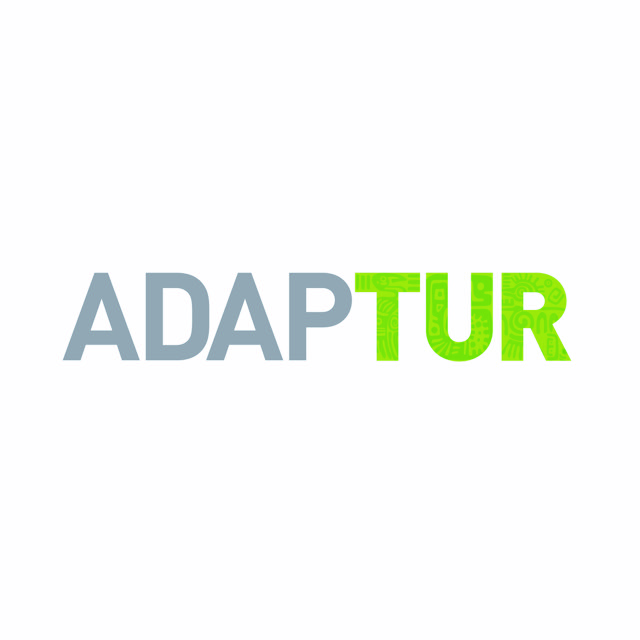 Productos y resultados
7/13/2021
ADAPTUR